The family club«English for all»
Language unites people. Ability to communicate begins with knowledge of language.
« The human brain starts working at the moment we are born, and never stops until you stand up to speak in public »
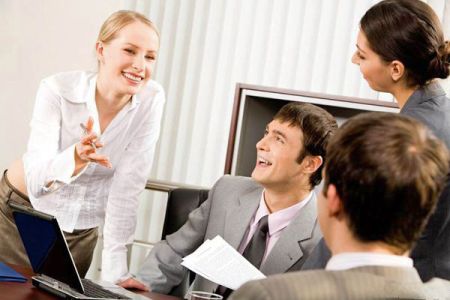 Team work
We make up dialogues. 
At the lessons we talk about different important problems. 
We watch films together and listen to cassettes.
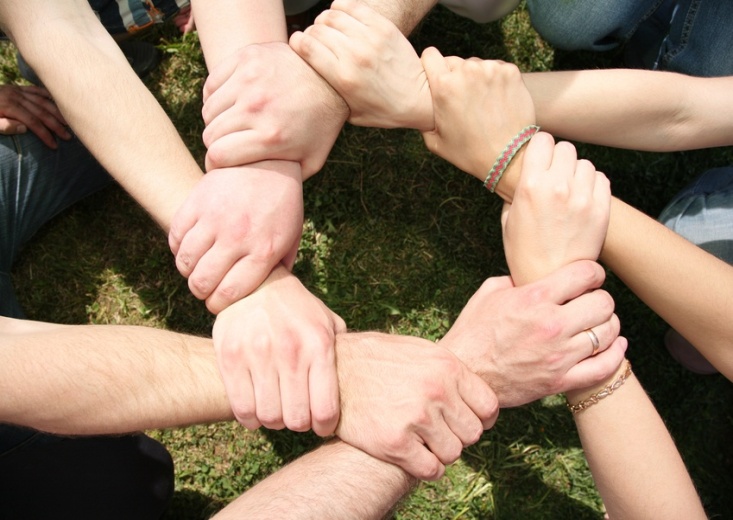 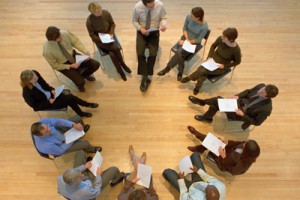 The education system
Our school uses the semester system of education. Each semester lasts for seven weeks and corresponds to one level. All levels are divided into beginner course and the main course.

Beginners course has two levels, classes
are held twice a week for 2 hours by 
Russian-speaking teachers.

Main course consists of six levels, here 
training is performed by American and 
Russian teachers . People attend classes  three times a week. Each class lasts  for 2 hours. The first two levels are taught by Russian-speaking teachers (twice a week )  and once a week you have an opportunity to talk to the American teacher. At  the third level you can have training with American teachers (twice a week ) and Russian-speaking  teacher gives basic grammar , idioms and expressions (once a week) .
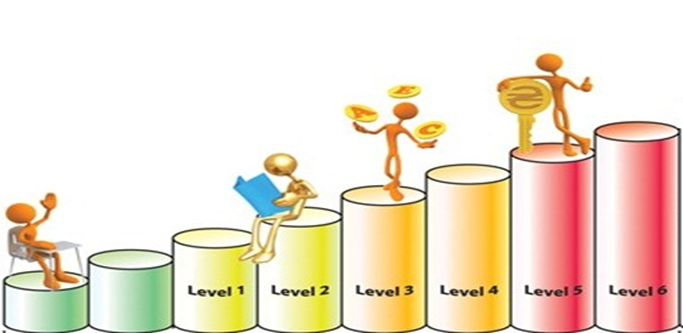 Our teachers
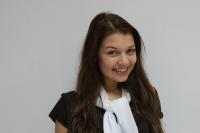 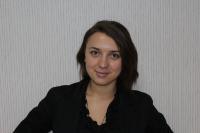 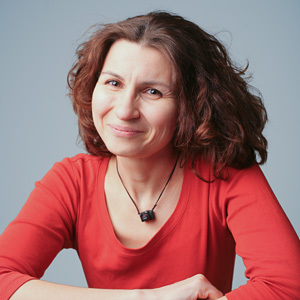 Irina Titova
Yaroslava Gonchar
Elena Stepanova
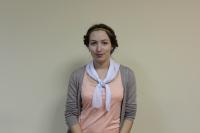 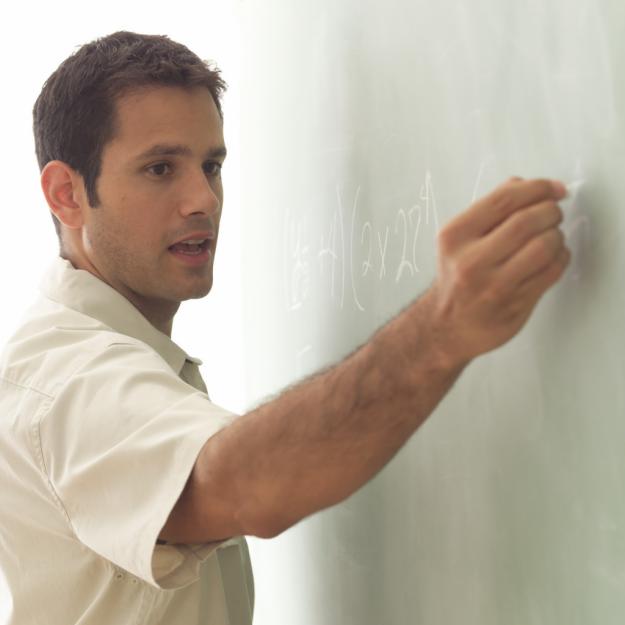 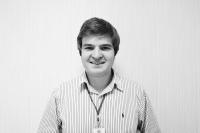 Yulia Borisova
Robert Brown
Mark Harris
Additional  services
English –Speaking Club
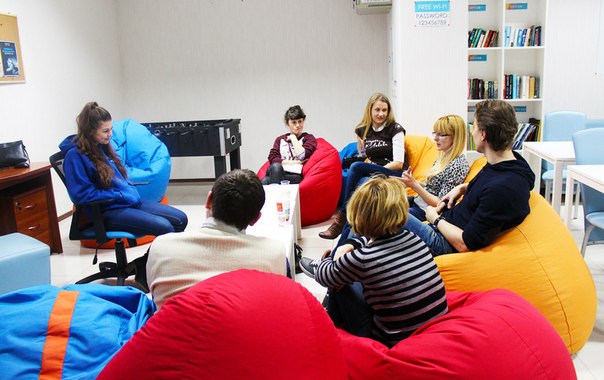 English-Speaking Club  is an additional service that is offered to our listeners. You can attend it five days a week and improve your English. Highly qualified teachers  from English-Speaking countries are always ready to help you.
English-café
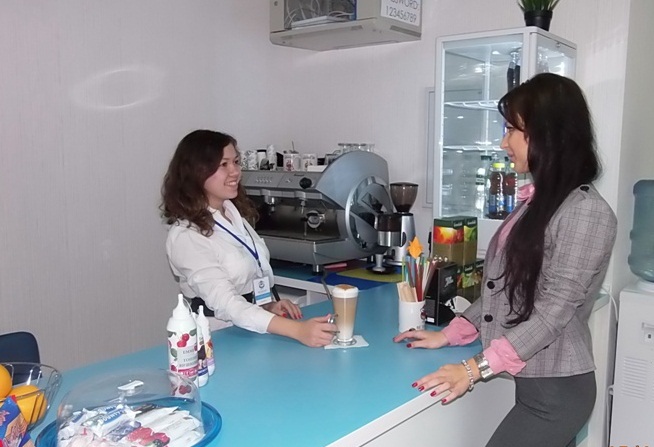 It is an excellent place where you can  chat with your friend with a cup of tea    or coffee .
Additional  services
Video Library
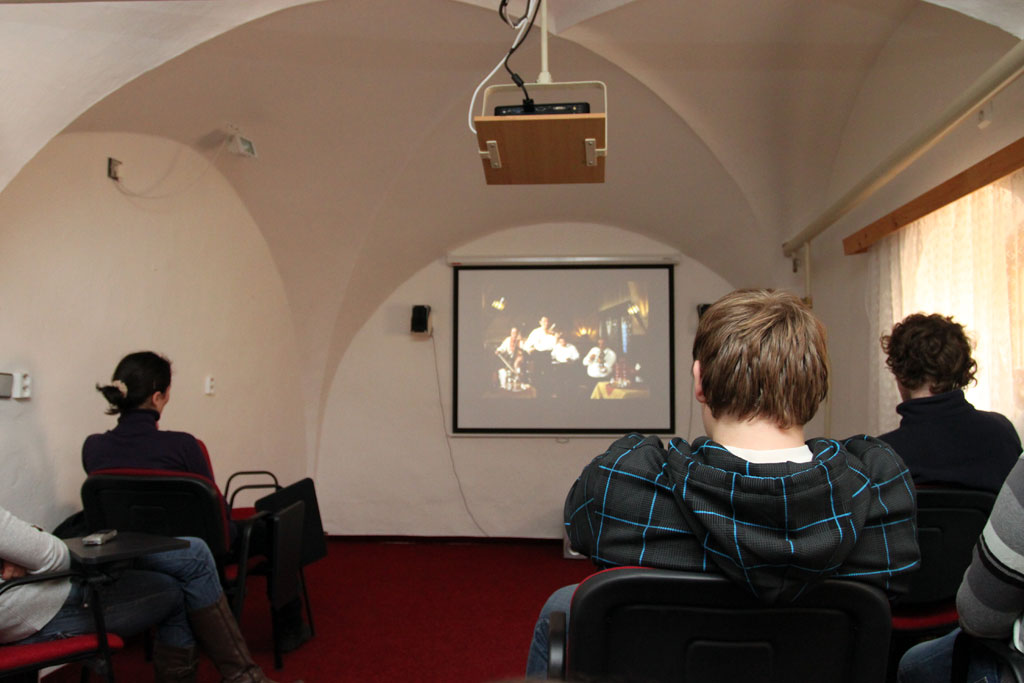 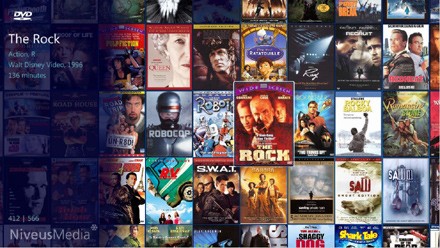 Rent  films, also is a free service 

Watching  films in English  is a very good way to improve your language. You improve spoken language, increase your vocabulary, get acquainted with the modern elements of spoken English. furthermore watching a movies in the original language is always a great fun!
Our graduates
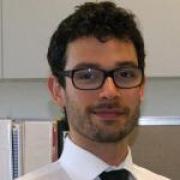 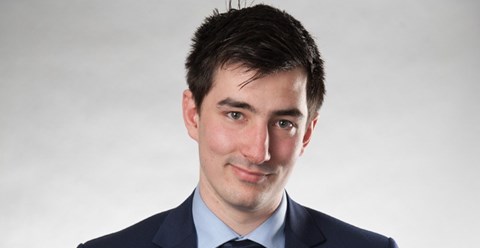 Aleksey Romanov: One of the most successful managers of Ukraine. Now he is working in the USA
Dmitry Antonov: now lives in Canada and works at the Embassy of Ukraine in Canada
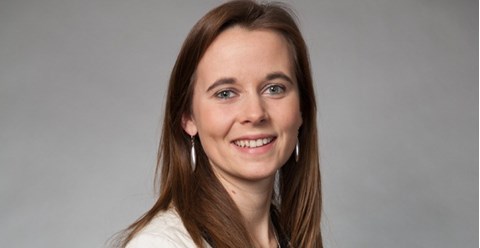 Gromova Kseniya: She Lives and works in London
Payment for education
Payment for education you can made in any of the offices of our center before each semester.
Structure of investments
Profit when 70% load
Our contacts
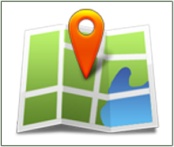 Pushkina ave.18
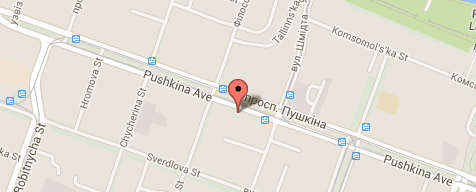 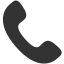 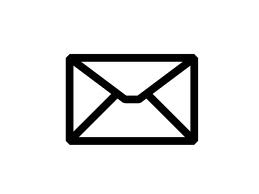 +3807772145
englishclub@yahoo.com